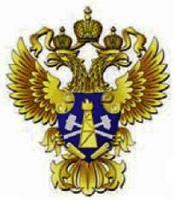 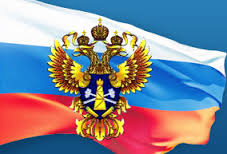 ФЕДЕРАЛЬНОЕ АГЕНТСТВО ПО НЕДРОПОЛЬЗОВАНИЮ
Итоги геологоразведочных работ на углеводородное сырье в 2013 г. и задачи на 2014 г.
Заместитель руководителя Роснедр
 О.С.  Каспаров
Москва
3 апреля 2014 г.
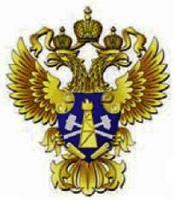 Динамика затрат на проведение ГРР на нефть и газ за счет средств недропользователей на территории Российской Федерации и  ее континентальном шельфе в 
период 2004-2013 гг.
млрд. руб
2
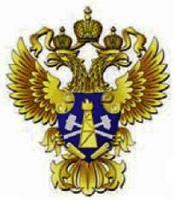 Динамика объемов поисково-разведочного бурения на нефть и газ, выполненного за счет средств недропользователей на территории Российской Федерации и  ее континентальном шельфе в период 2004-2013 гг.
тыс. м
3
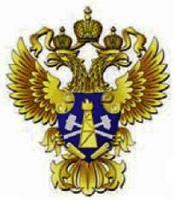 Динамика объемов сейсморазведки 2 D и 3D, выполненной за счет средств недропользователей на территории Российской Федерации и  ее континентальном шельфе в период 2004-2013 гг.
пог. км
км2
Сейсморазведка 2 D
Сейсморазведка 3 D
4
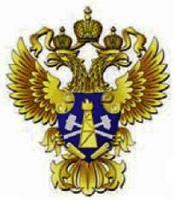 Динамика добычи и прироста запасов нефти+конденсат 
в Российской  Федерации в период 2004–2013 гг.
млн. т
млн. т
Прирост запасов
Добыча
5
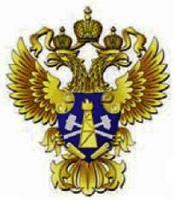 Динамика добычи и прироста запасов свободного газа в Российской  Федерации в период 2004–2013 гг.
млрд. м3
млрд. м3
1120,2
854,2
1000*
844,5
792,5
748,1
749,7
618,3
598,3
526,6
Прирост запасов
Добыча
Прирост запасов за счет:
*Предварительные 
данные
6
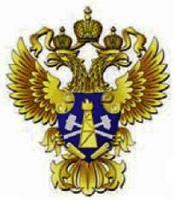 Основные показатели геологоразведочных работ на  углеводородное сырье, выполненных за счет средств федерального бюджета в 2004-2013 гг.
7
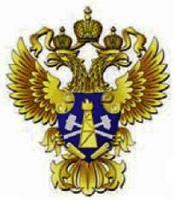 Распределение количества объектов ГРР на нефть и газ, выполняемых в 2013 году,  за счёт средств федерального бюджета на территорииРоссии, 
федеральных округов и континентальном шельфе
Распределение затрат федерального бюджета на ГРР на нефть и газ в 2013 г.  на территории  России, федеральных округов и континентальном шельфе
8
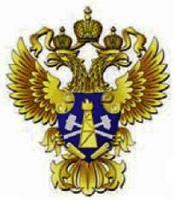 Схема размещения ГРР на нефть и газ, выполняемых в 2013 г. за счет средств федерального бюджета на территории Российской Федерации и  ее континентальном шельфе
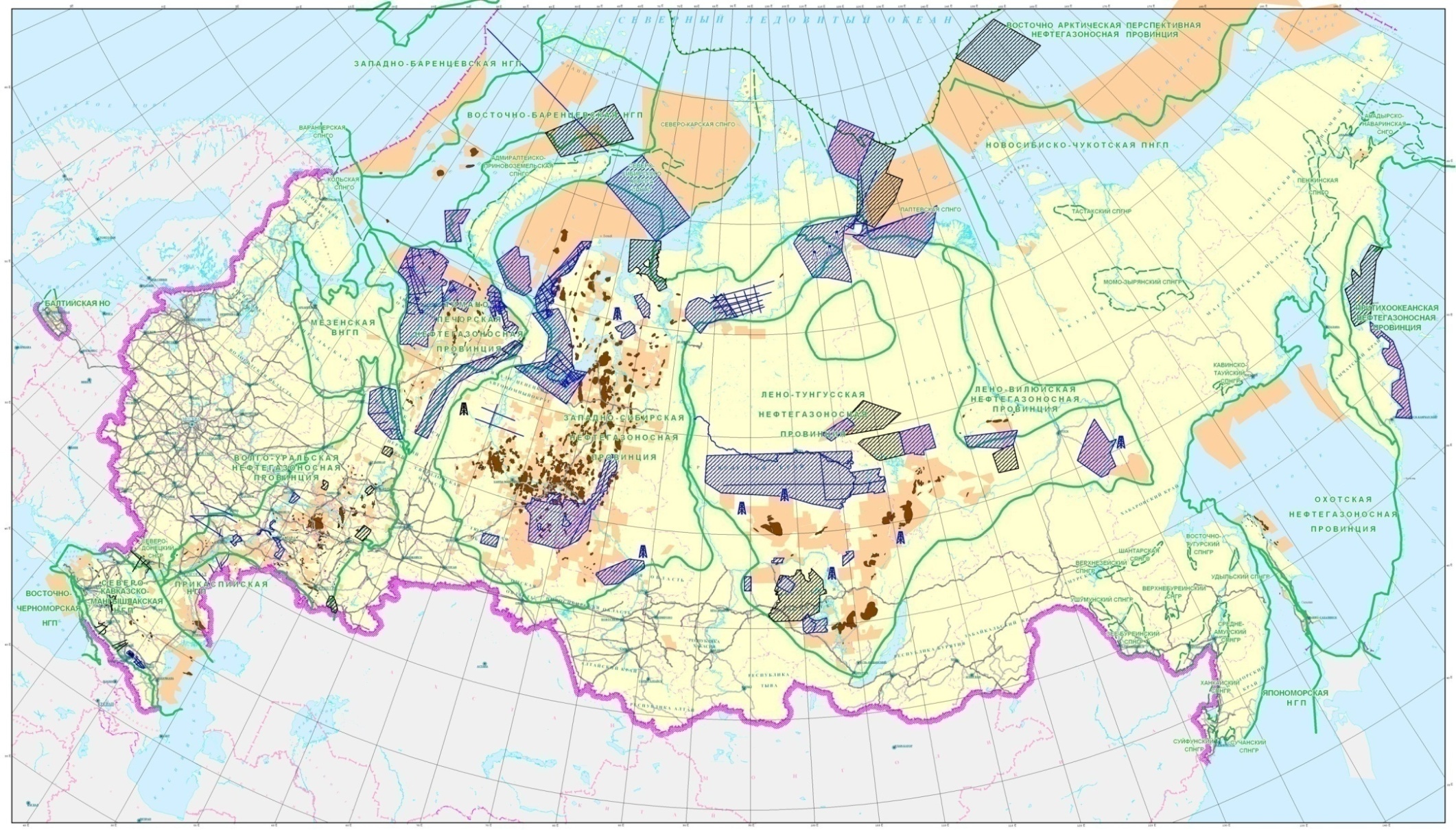 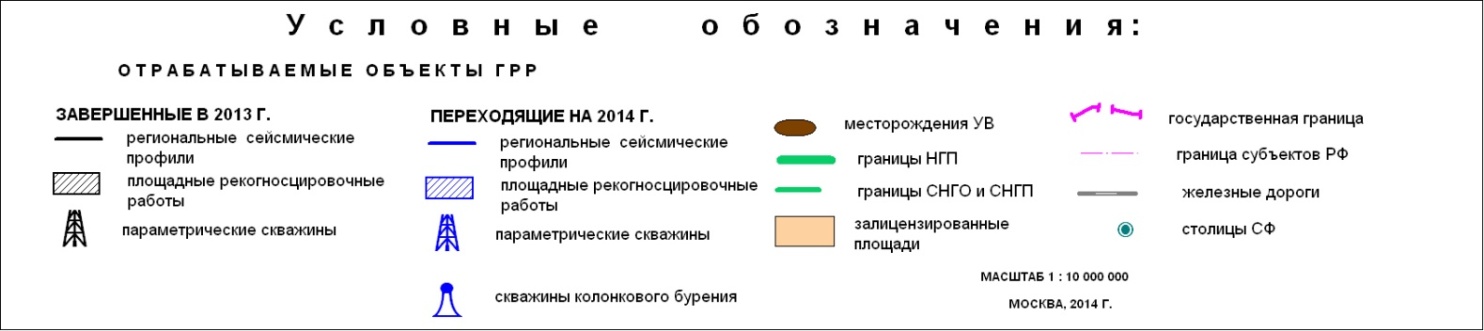 ГРР проводились на 145 объектах, на 47 объектах работы завершены. Затраты федерального бюджета 15529,7 млн. руб., в том числе на шельфе 1955,0 млн. руб., Западно-Сибирской НГП  2312,2 млн. руб. и НГП Восточной Сибири 6233,2 млн. руб. Отработано в России 44,8 тыс. км сейсмопрофилей 2 D и пробурено 15,79 тыс. м параметрических скважин.
9
Схема размещения ГРР на нефть и газ, выполняемых в 2014 г.  за счет средств федерального бюджета на территории Российской Федерации и  ее континентальном шельфе
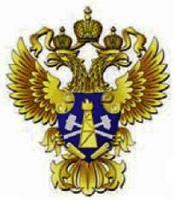 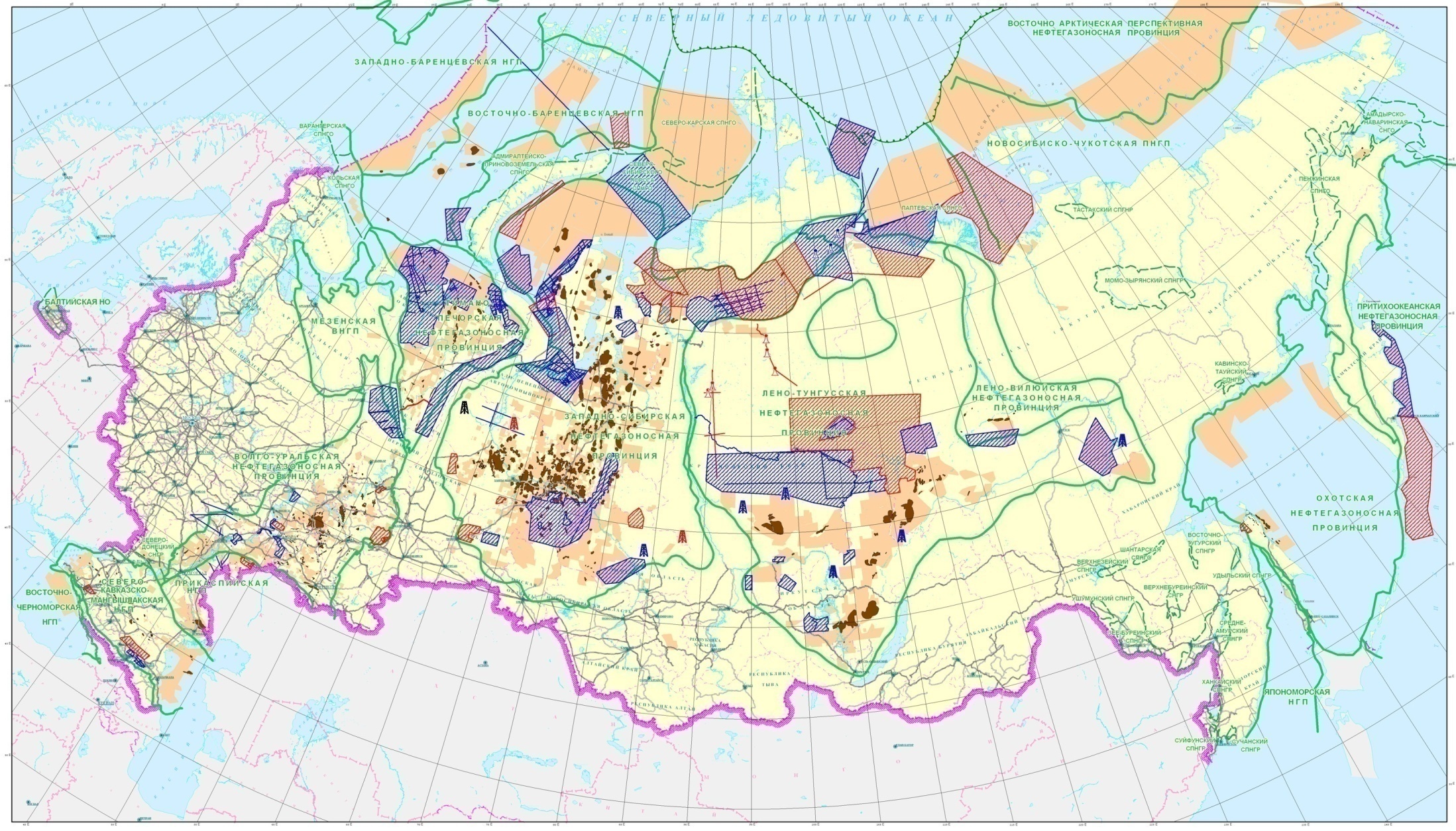 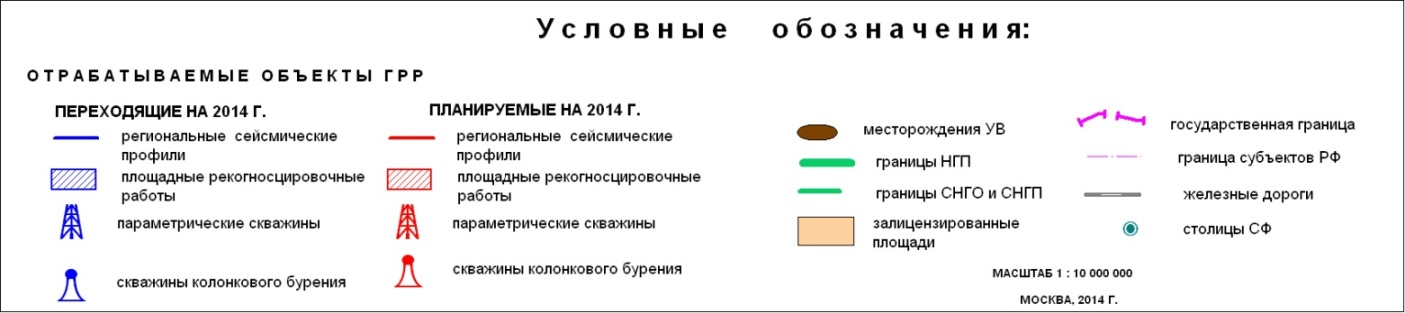 Лимит финансирования ГРР 2014 г.-16,385 млрд. руб.
I  очередь объектов грр - 14,927 млрд. руб.
I I очередь объектов грр (в стадии завершения проектирования) -1,458 млрд. руб.
10
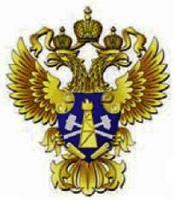 Затраты на Грр на нефть и газ, выполненые в 2013 г. за счет 
средств федерального бюджета и планируемые на 2014 г.
11
Количество состоявшихся аукционов за 2013 год по ФО
За 2013 год в целом по Российской Федерации по углеводородному сырью было подготовлено для аукционов 92 участка, в том числе Территориальными управлениями по недропользованию (ТУН) – 67 участков, Федеральным агентством по недропользованию (ФАН) – 25 участков.
ТУНами в семи федеральных округах было объявлено 67 аукционов, из которых состоялись 28. Количество несостоявшихся аукционов составляет 39.
Федеральным агентством по недропользованию за 2013 год было объявлено 25 аукционов в шести федеральных округах, из которых состоялось лишь 15.  Количество несостоявшихся аукционов составляет 10.
12
Изменение доли состоявшихся аукционов
За 2013 год доля состоявшихся аукционов достигла уровня 2007-2008 г.г. и составляет 47 %
13
Сравнение количества подготовленных и состоявшихся аукционов и конкурсов за период 2004-2013 г.г.
Как видно из диаграммы, на протяжении всего рассматриваемого периода количество подготовленных аукционов и конкурсов намного превышает количество состоявшихся. Только в 2004 году разница между объявленными и состоявшимися аукционами составляет всего 8 единиц
14
Изменение количества  и долей действующих лицензий  разного типа
15
Сведения по лицензиям за 2013 год (углеводородное сырье)
16
Количество лицензий, выданных в РФ в 2003-2013 г.г.
17
Спасибо за внимание!